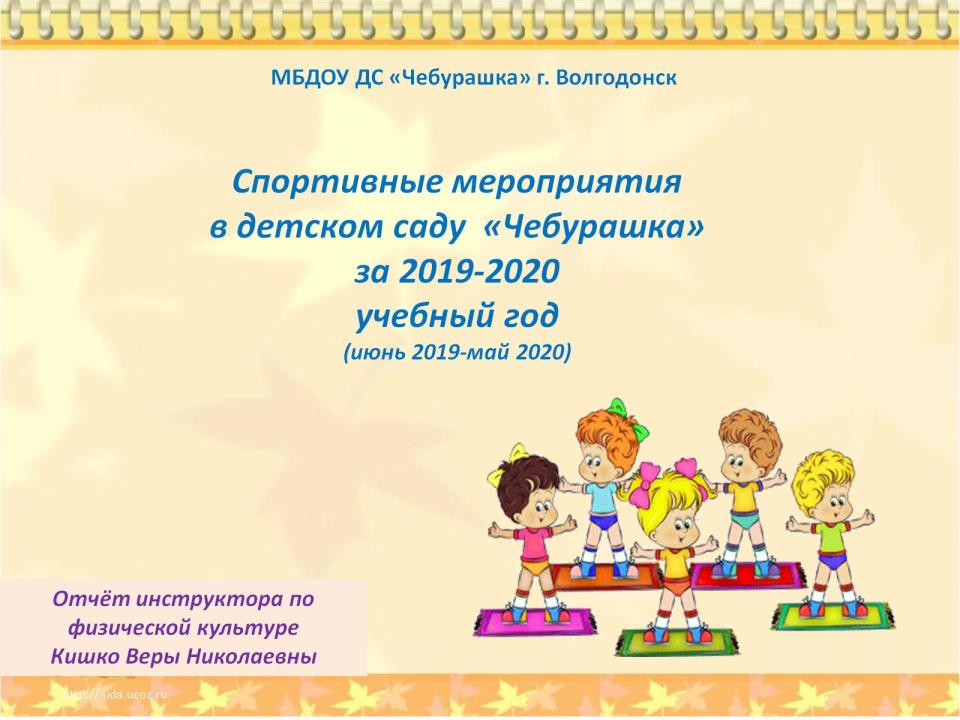 Спортивные мероприятия в детском саду  «Чебурашка» за 2019-2020 учебный год (июнь 2019-май 2020)
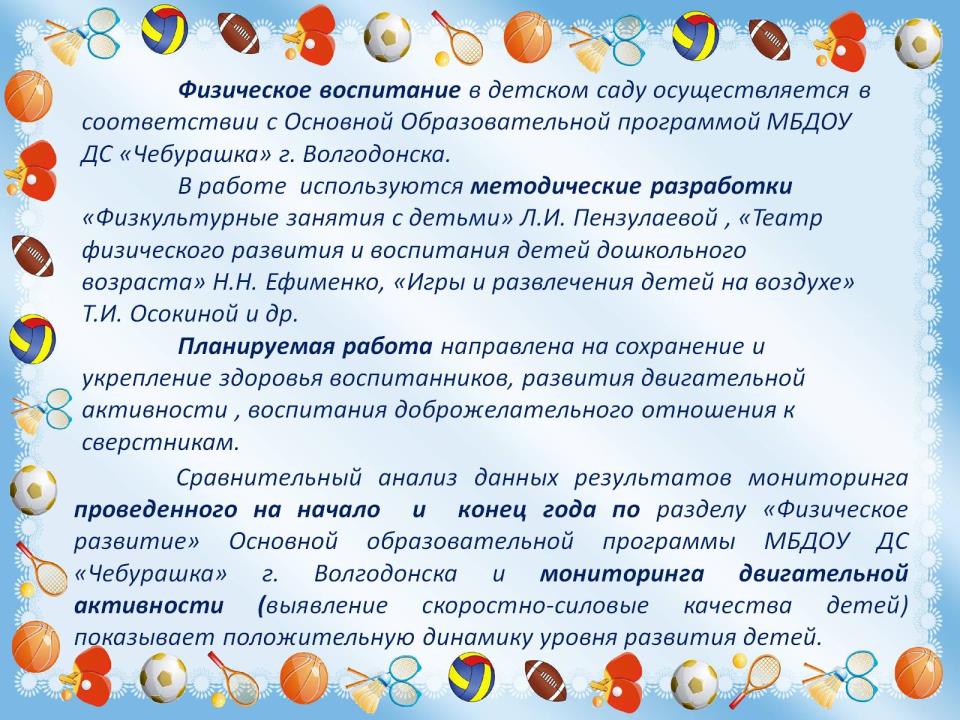 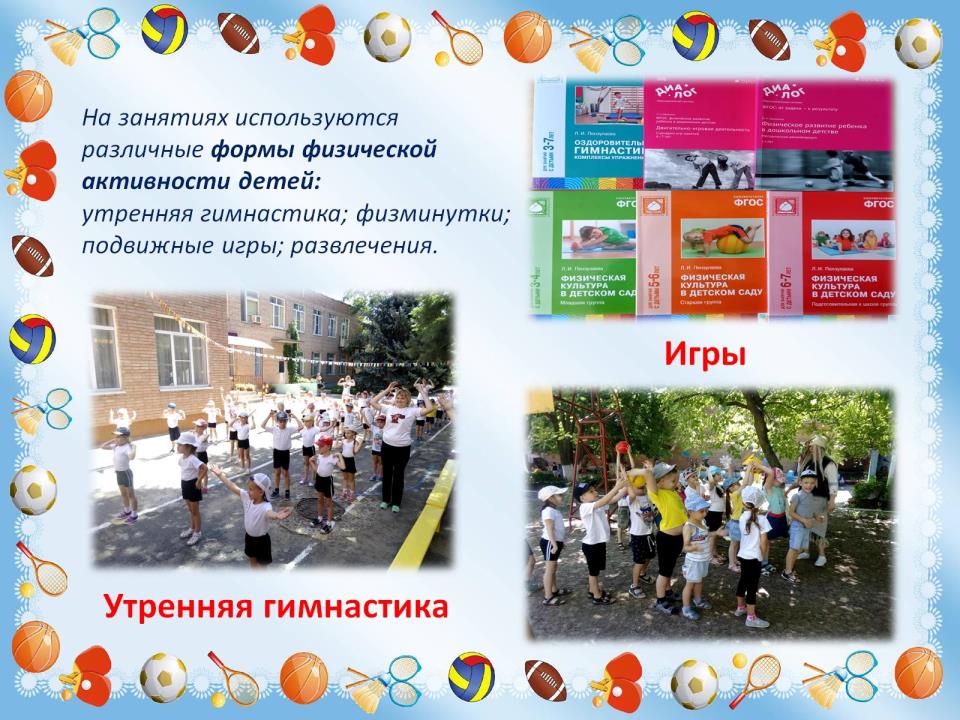 На занятиях используются различные формы физической активности детей:утренняя гимнастика; физминутки; подвижные игры; развлечения.
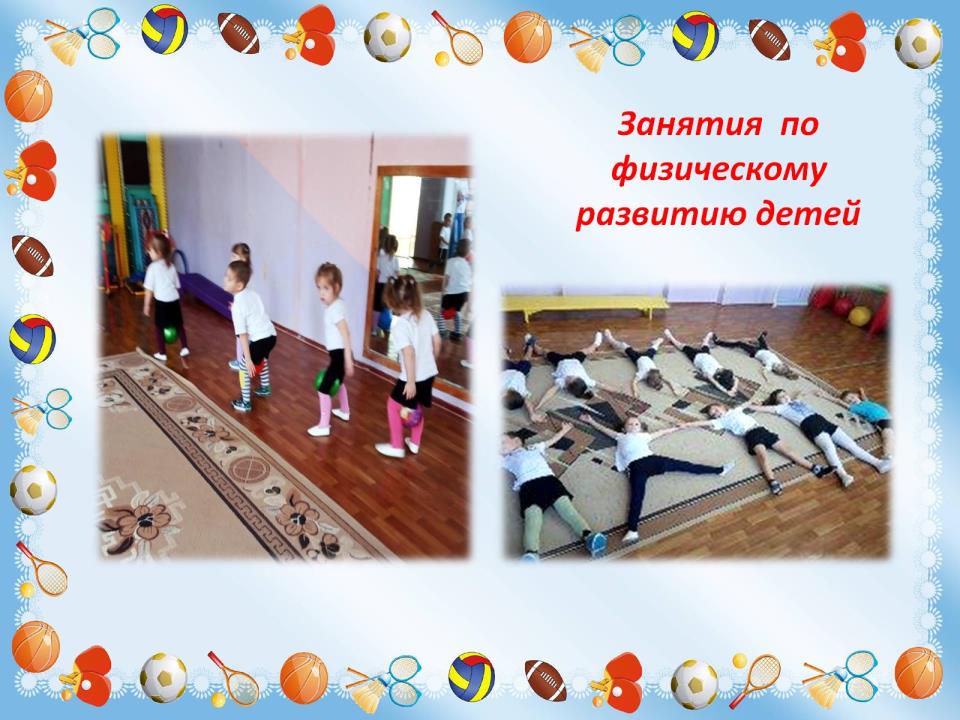 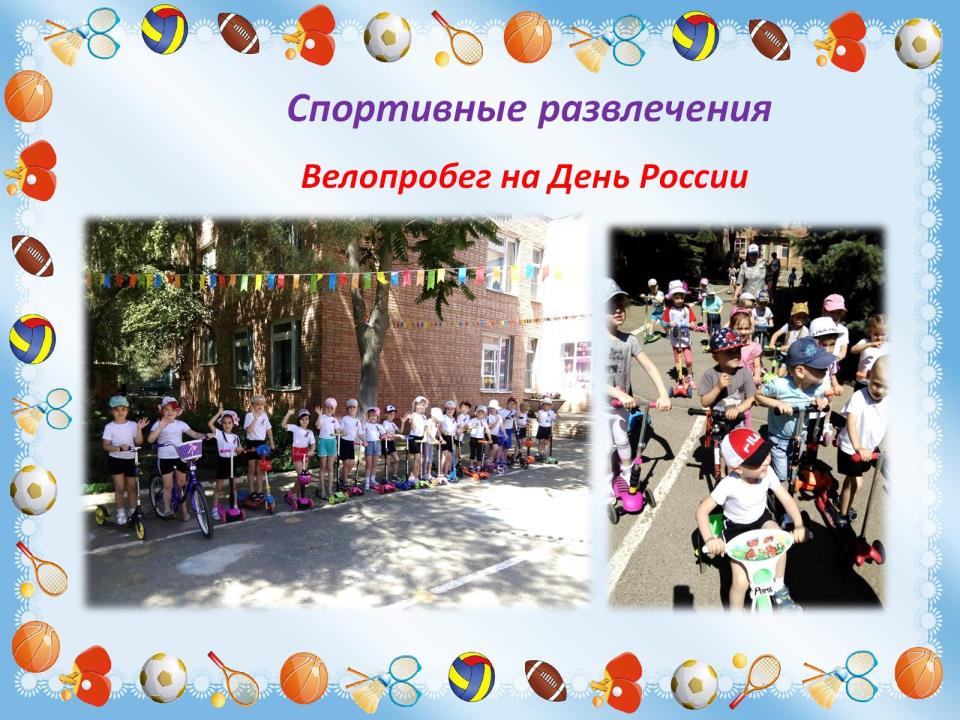 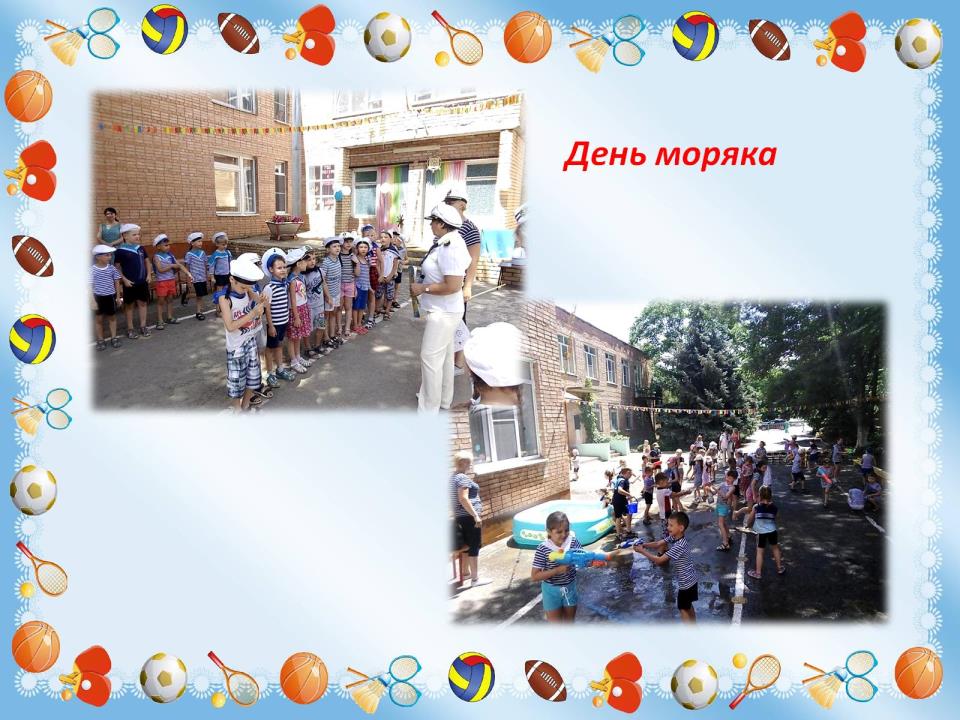 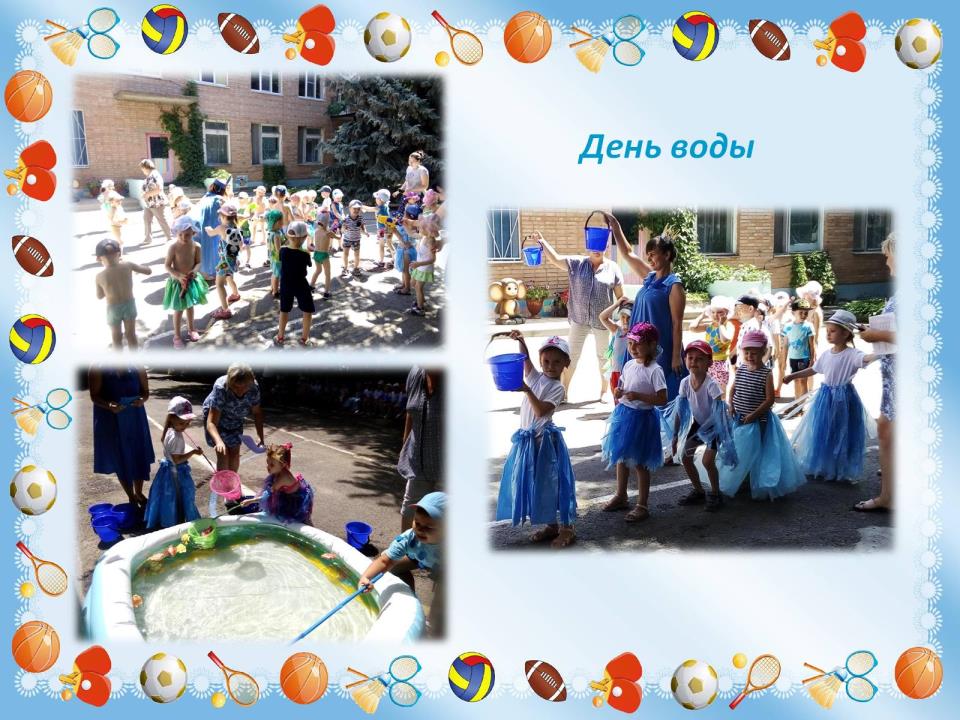 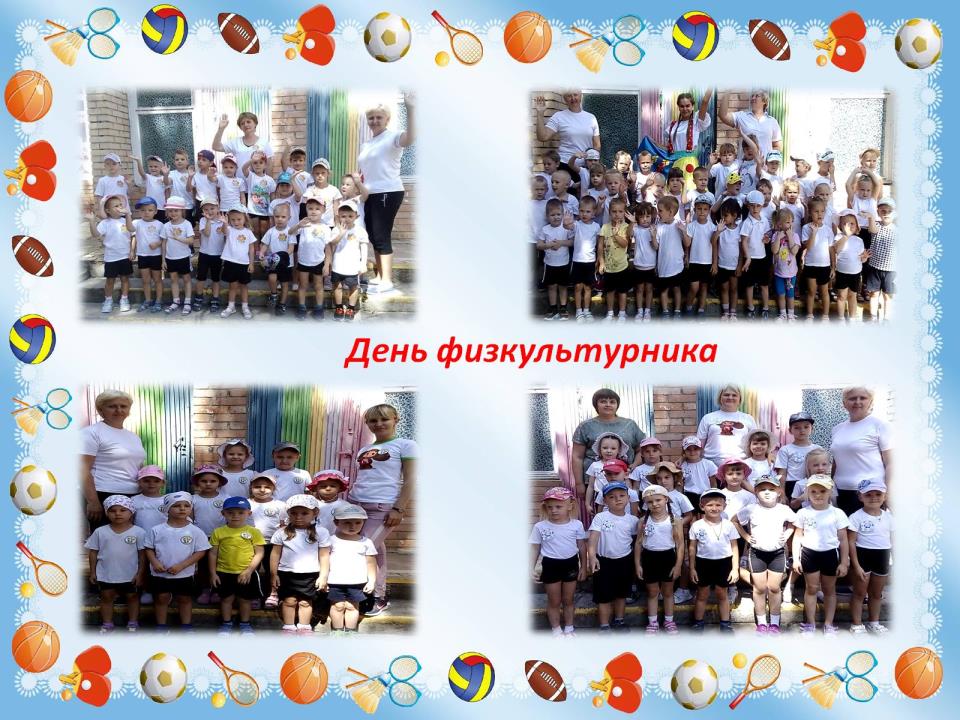 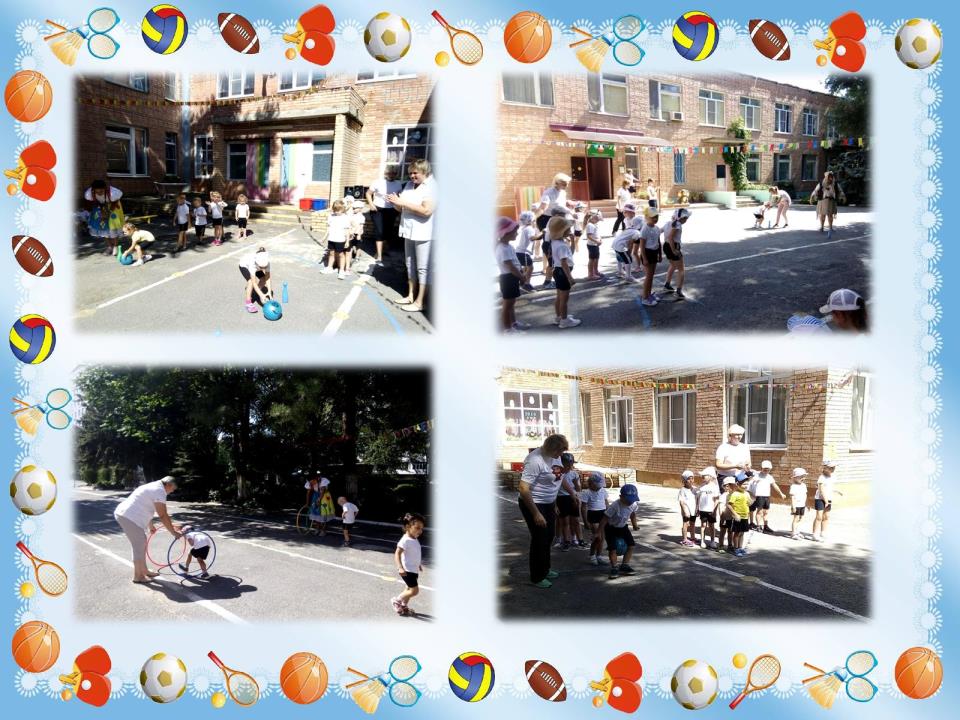 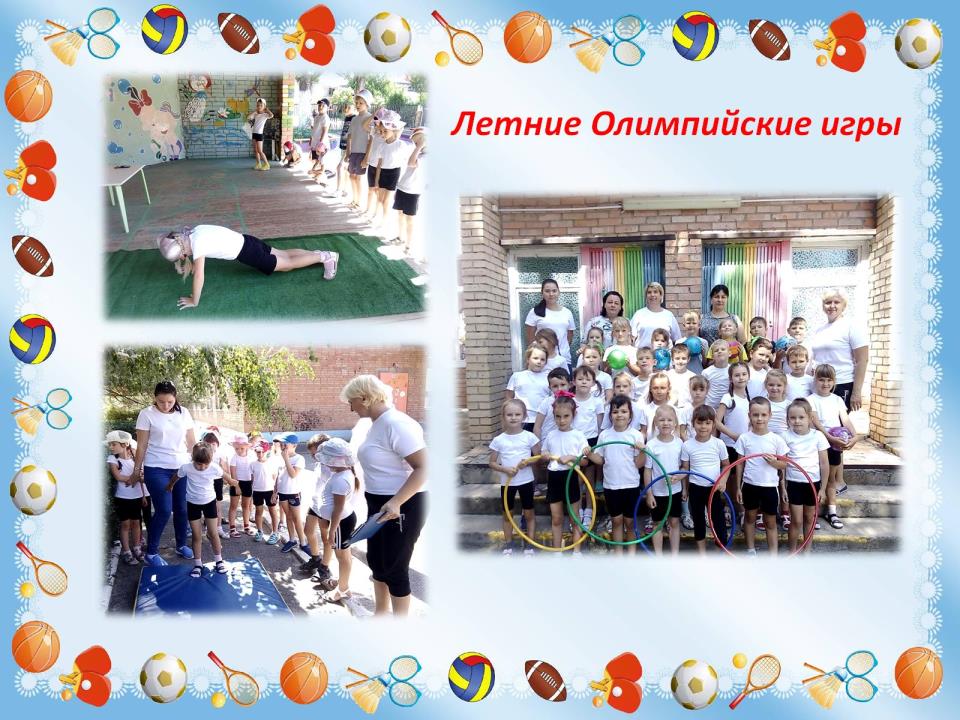 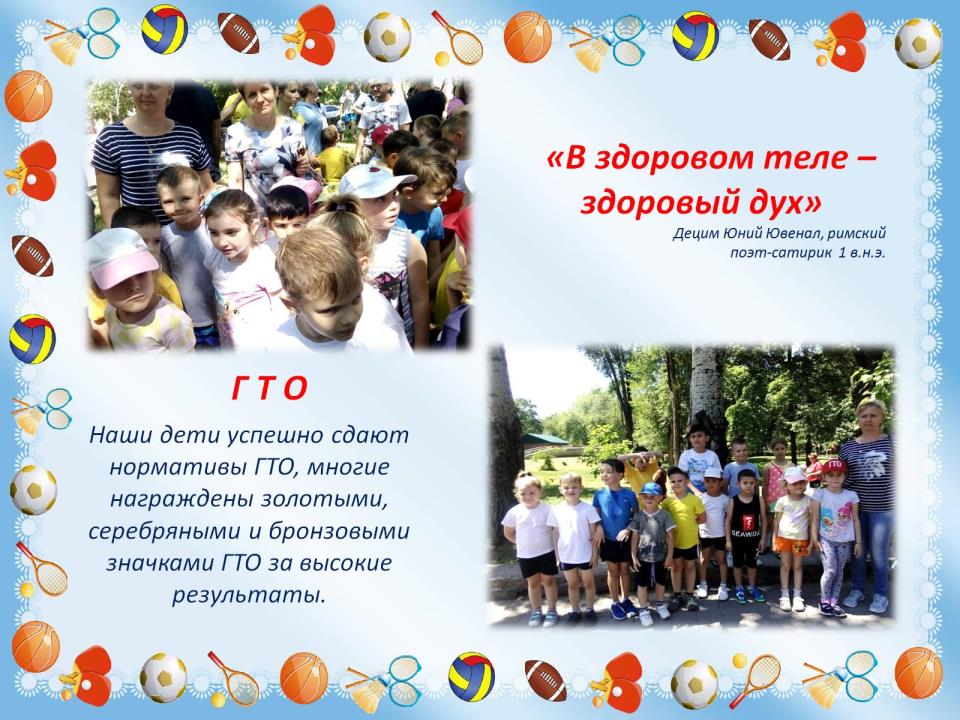